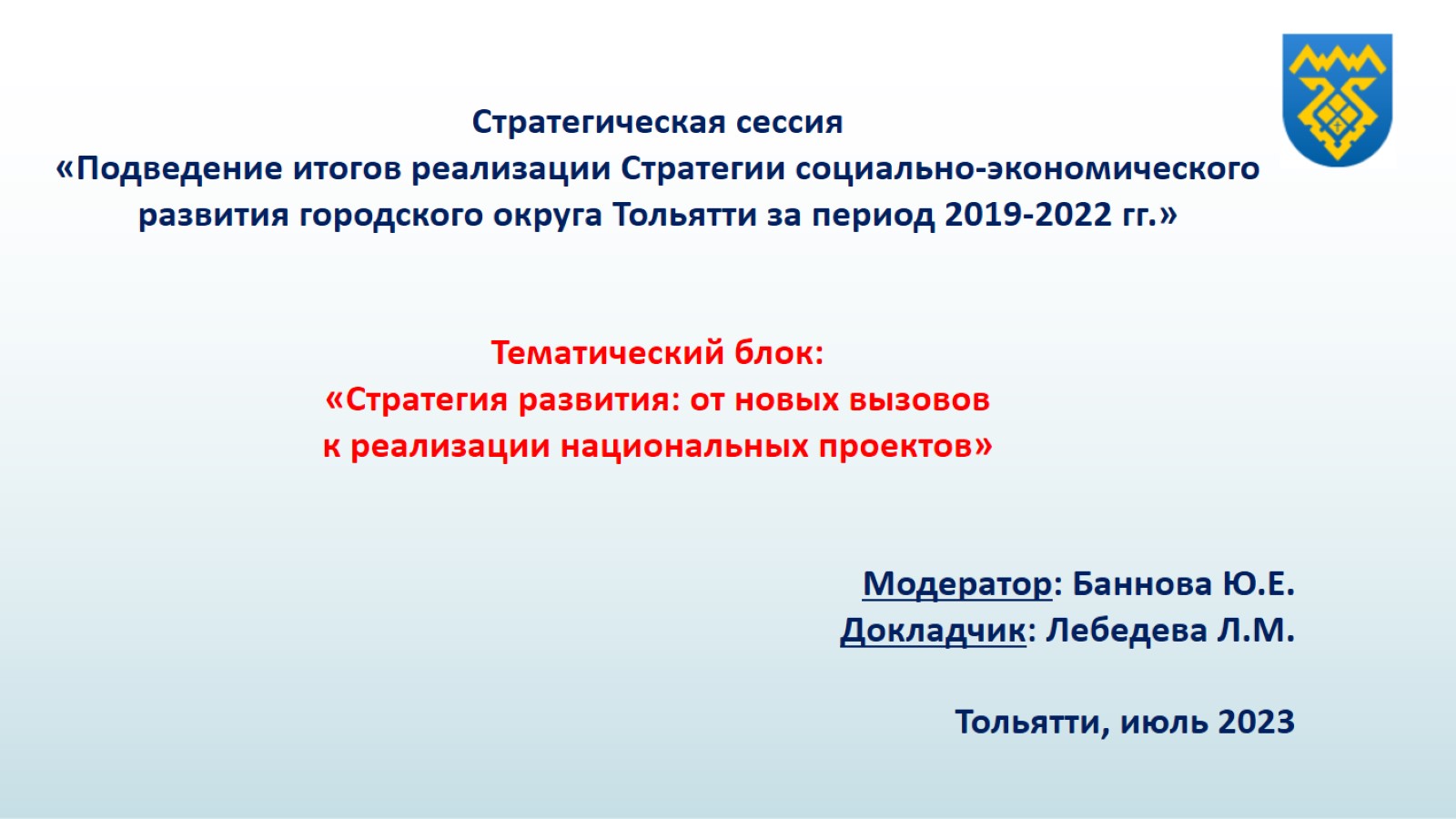 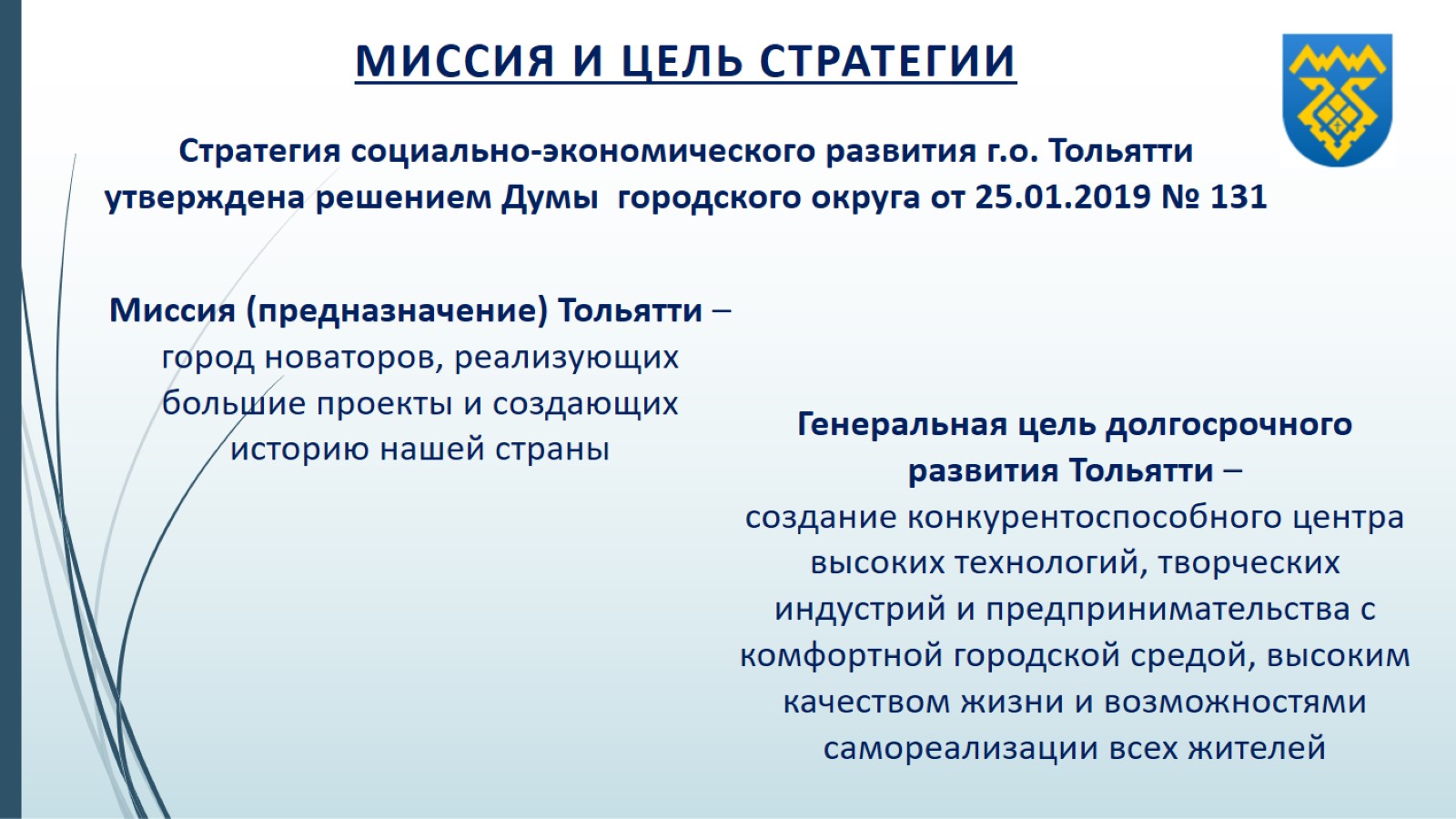 МИССИЯ И ЦЕЛЬ СТРАТЕГИИ
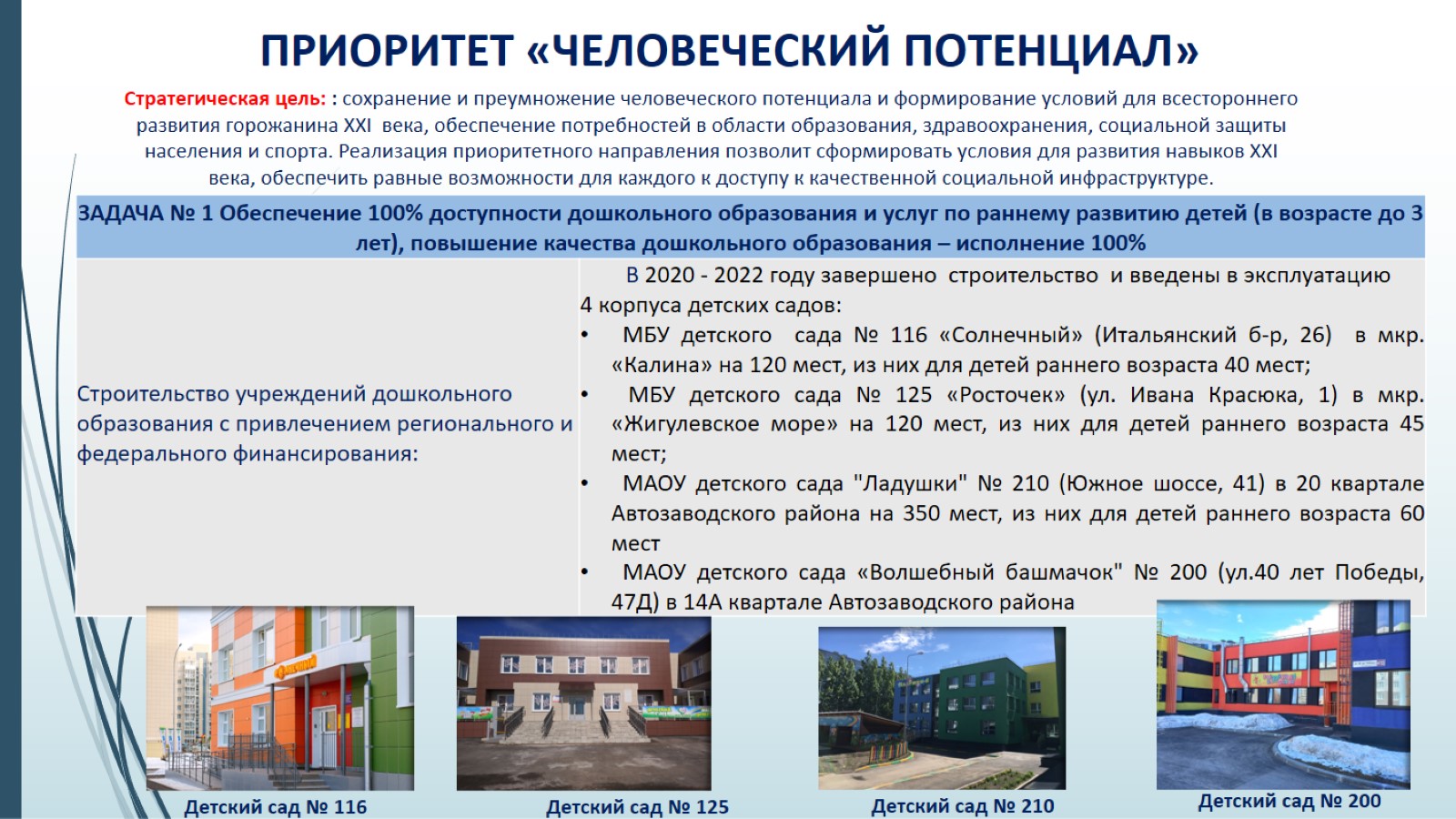 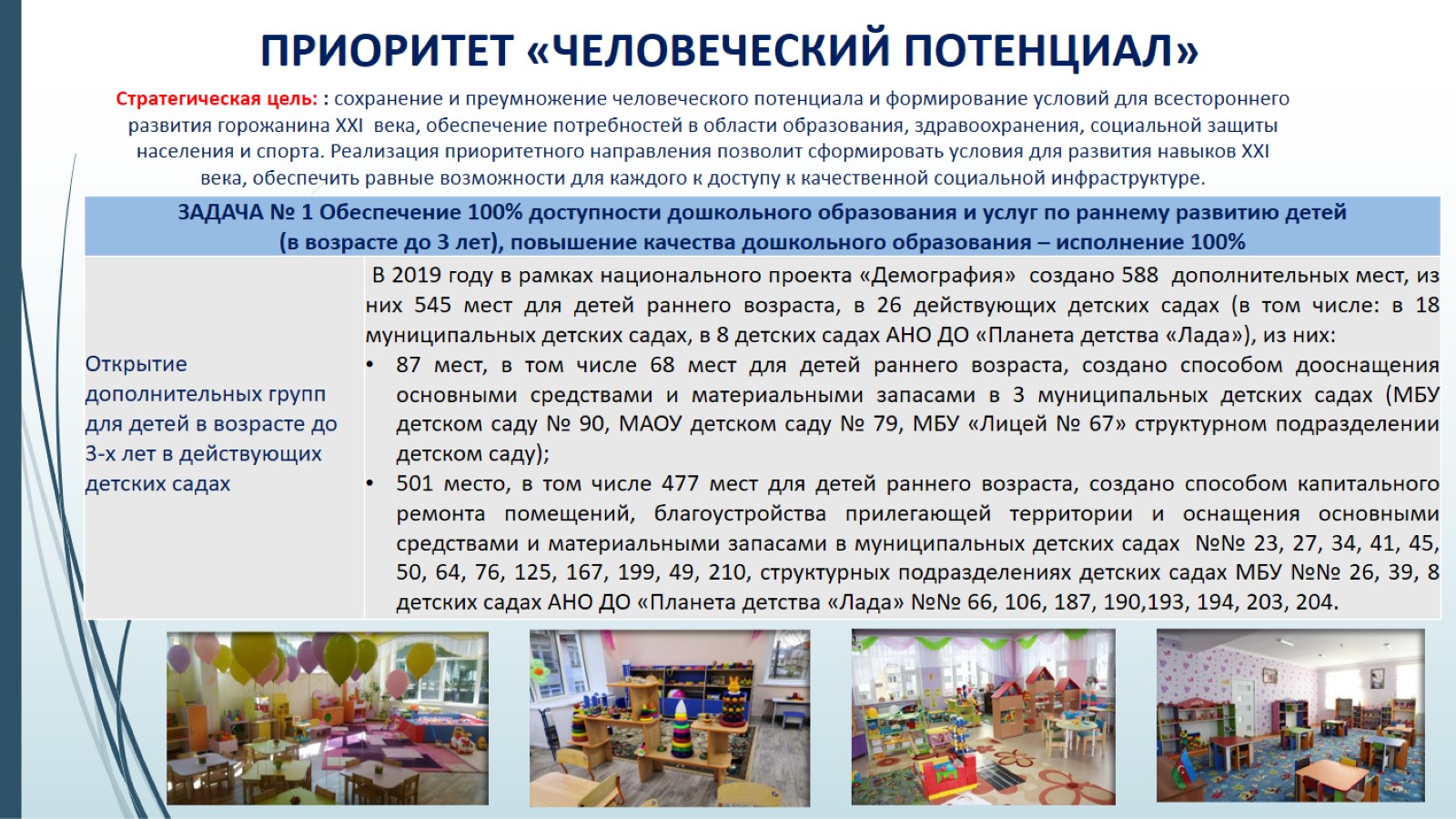 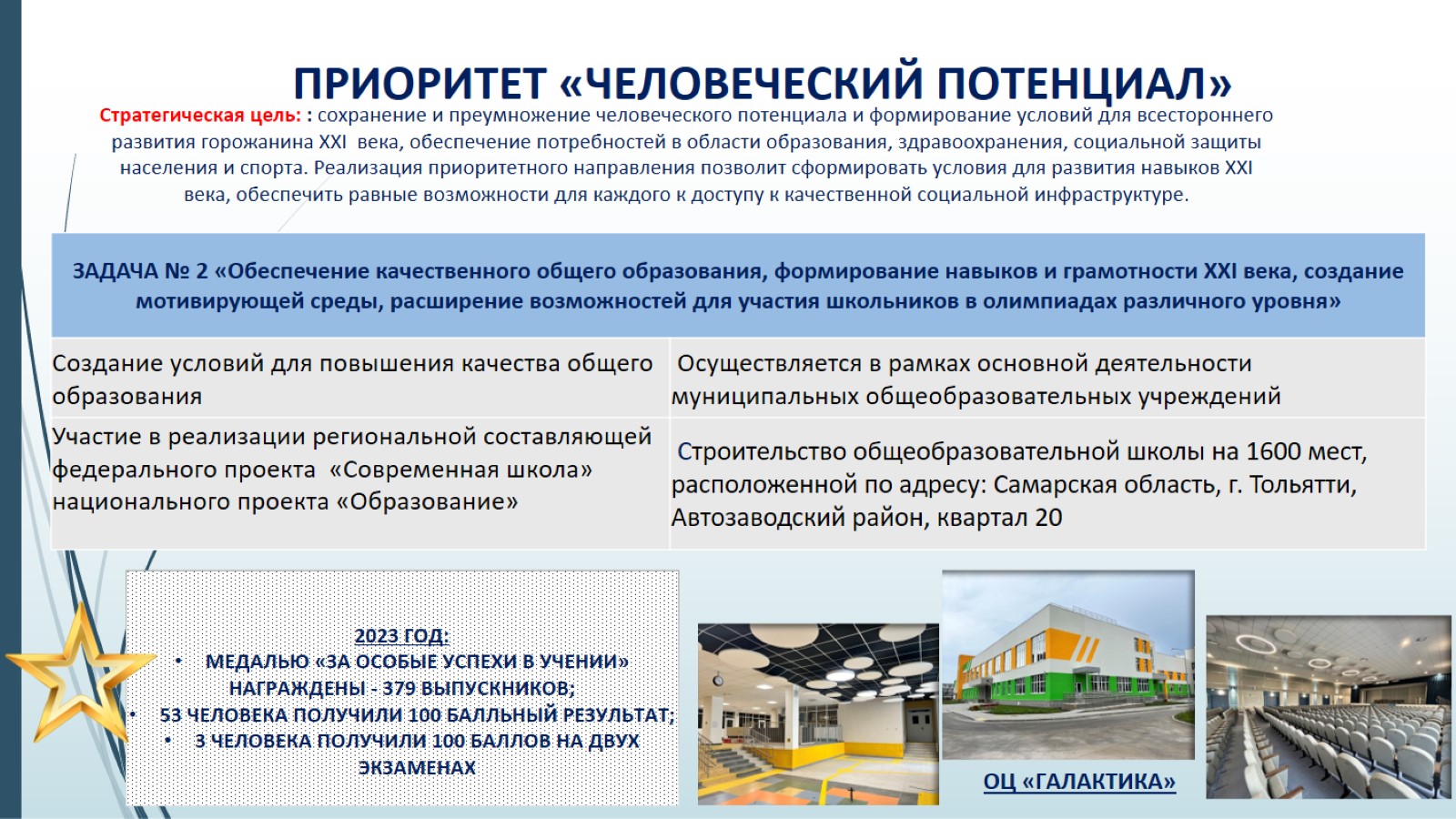 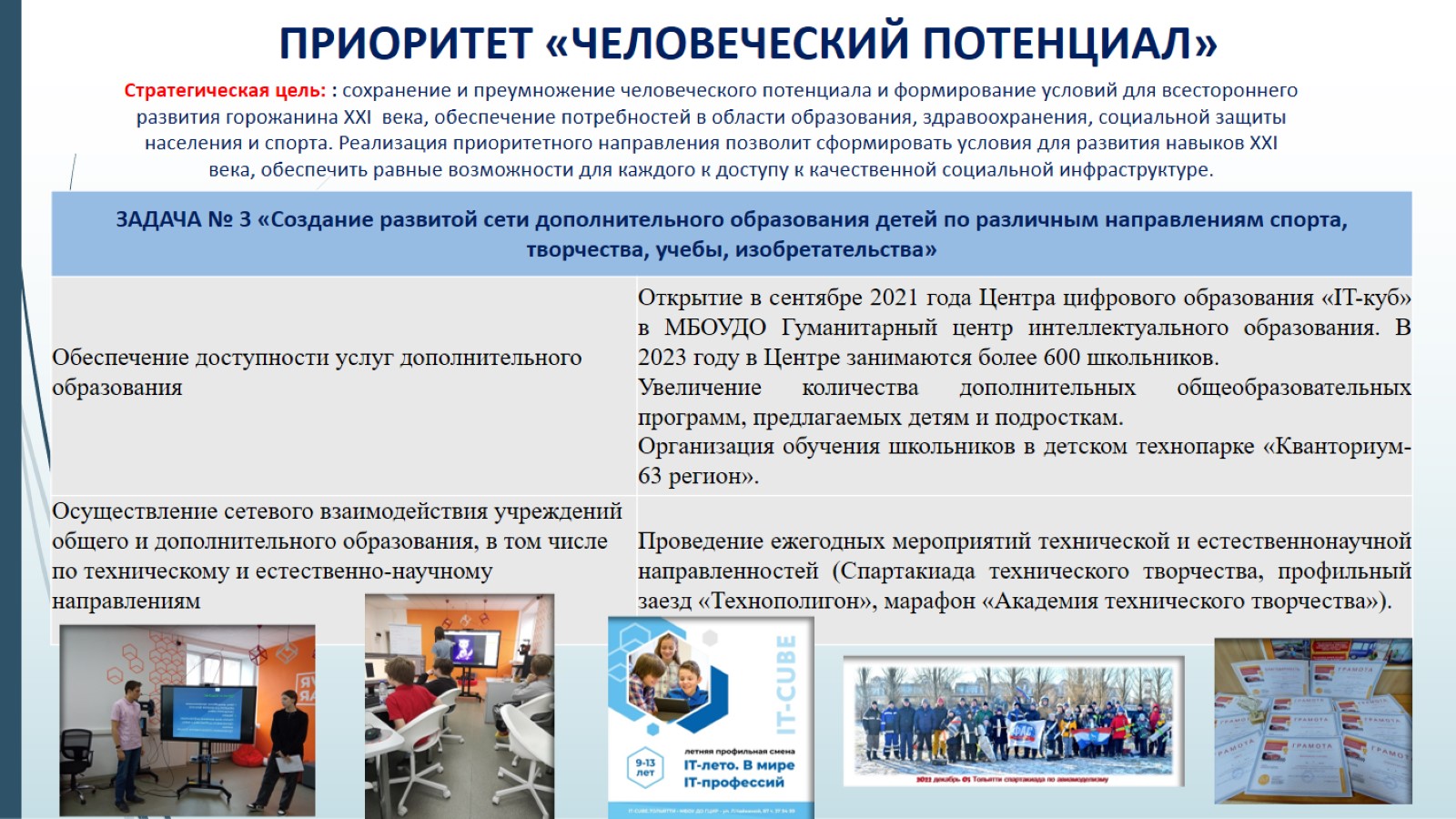 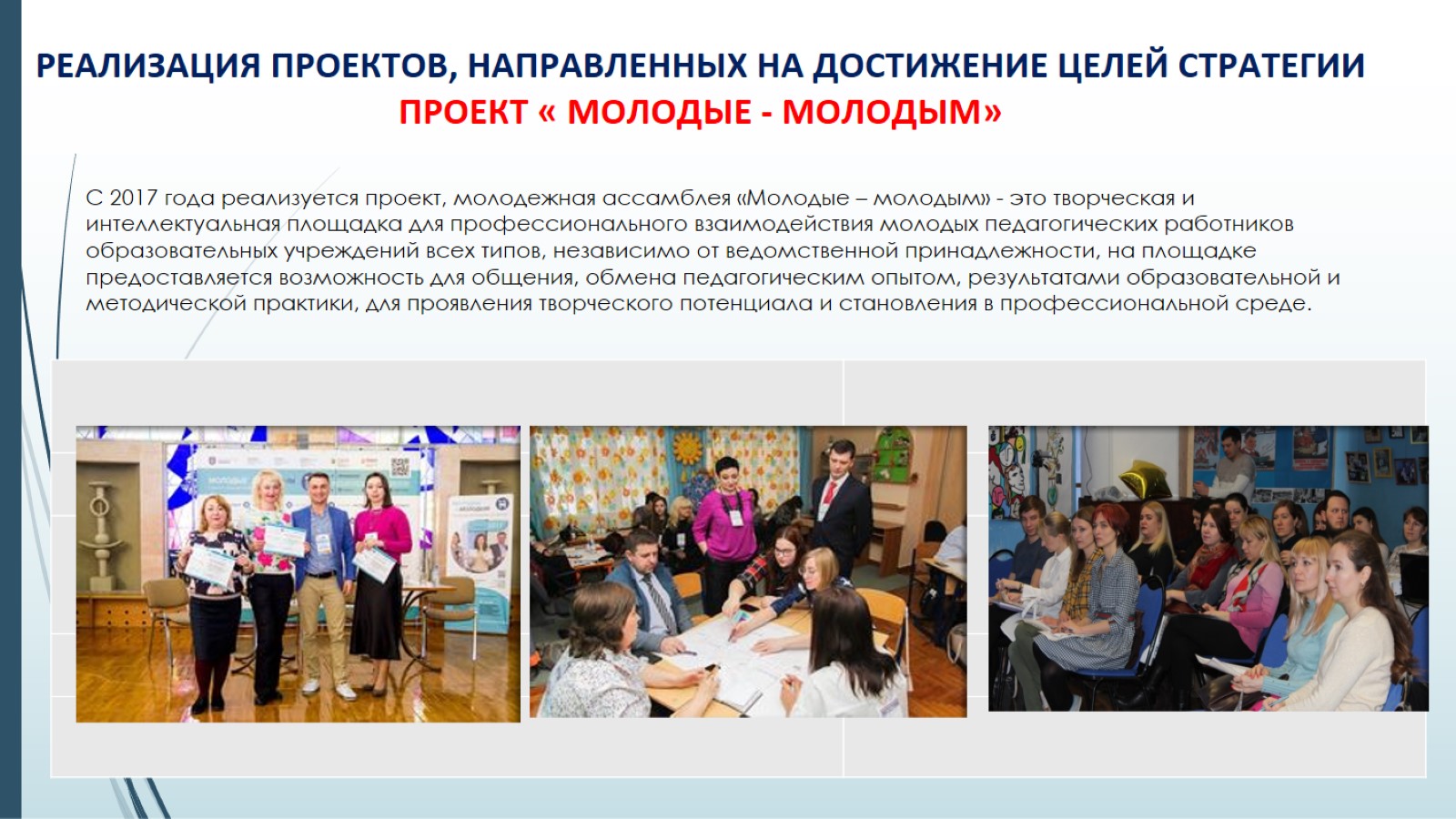 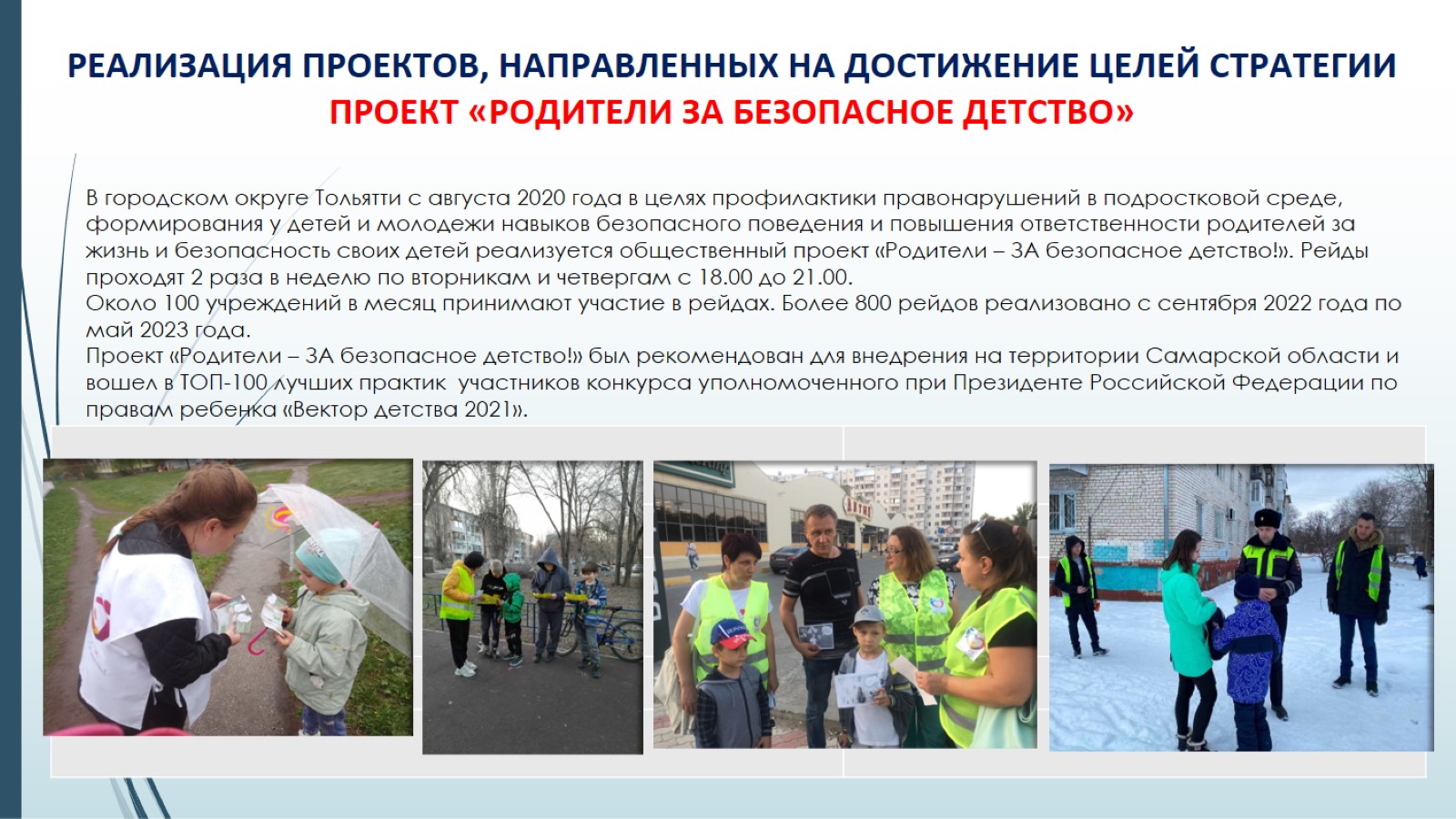 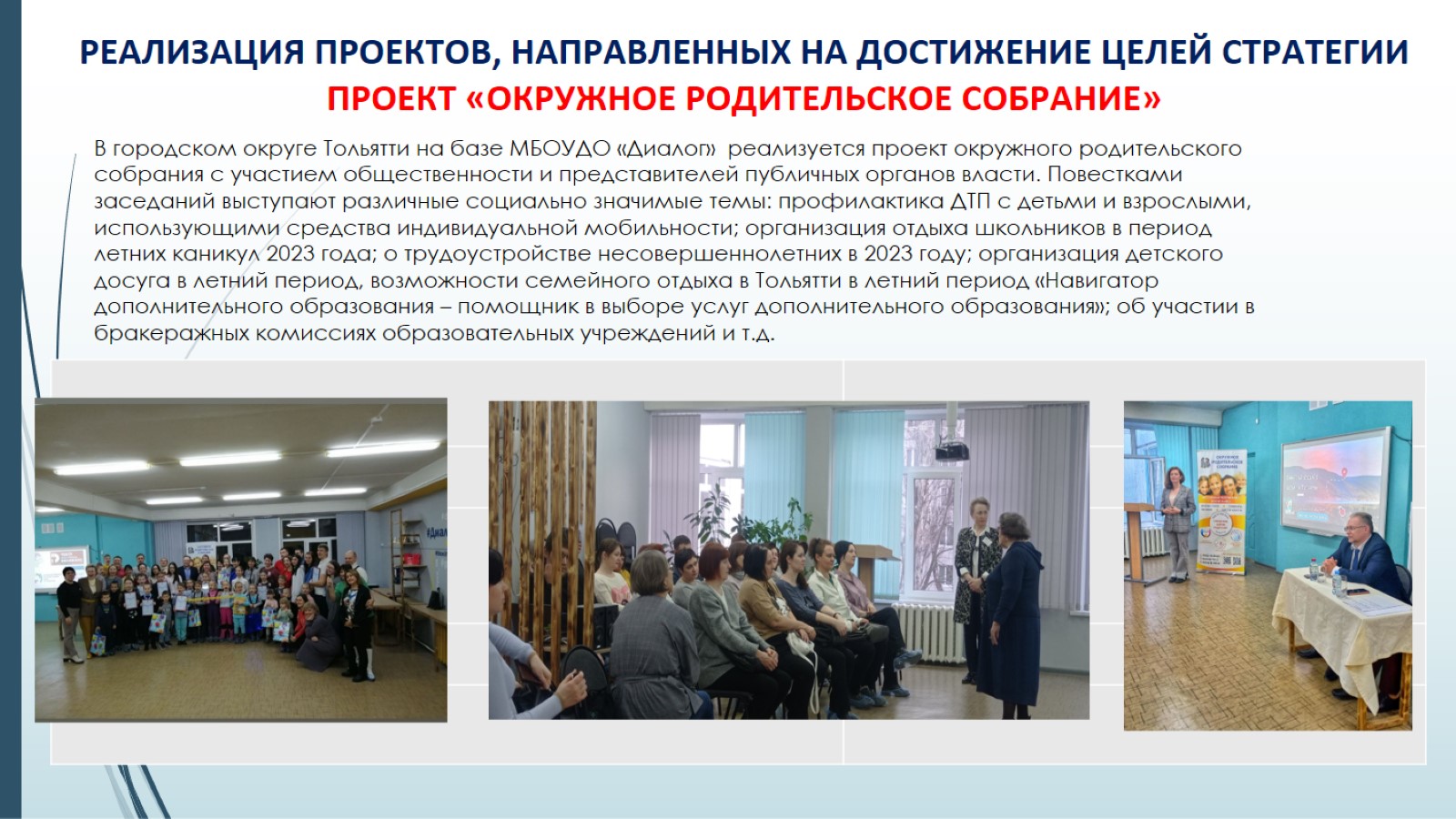 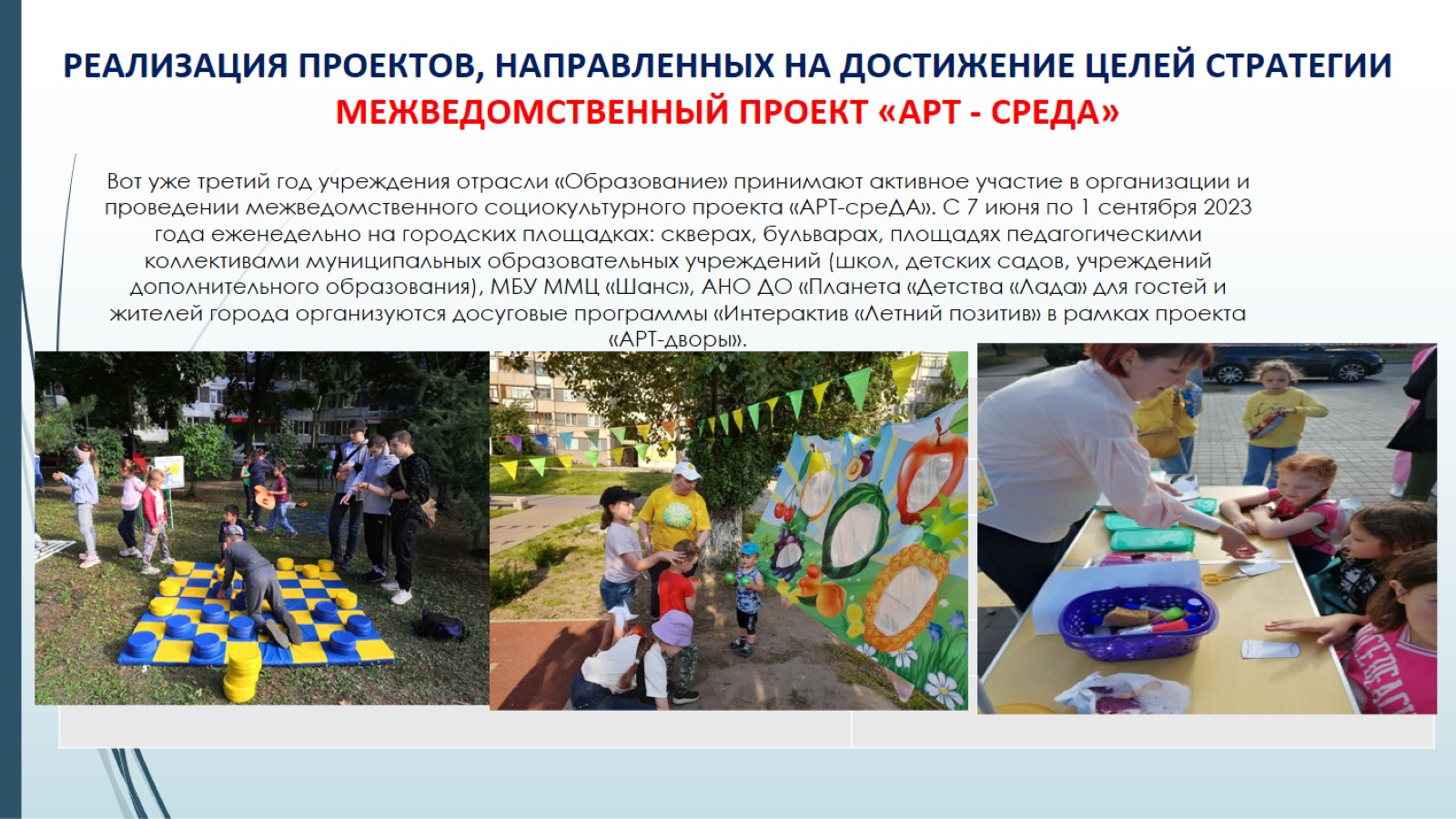 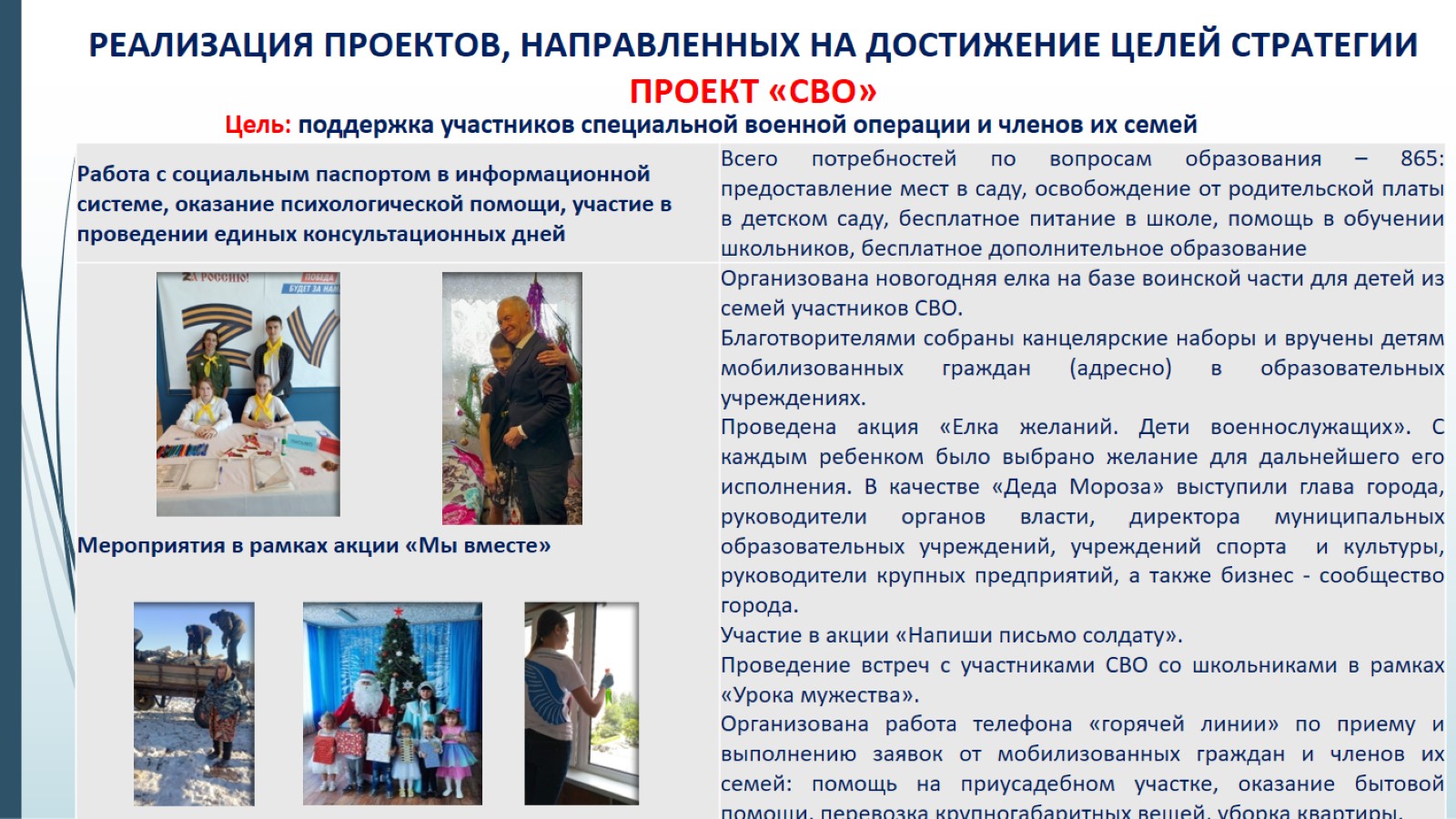 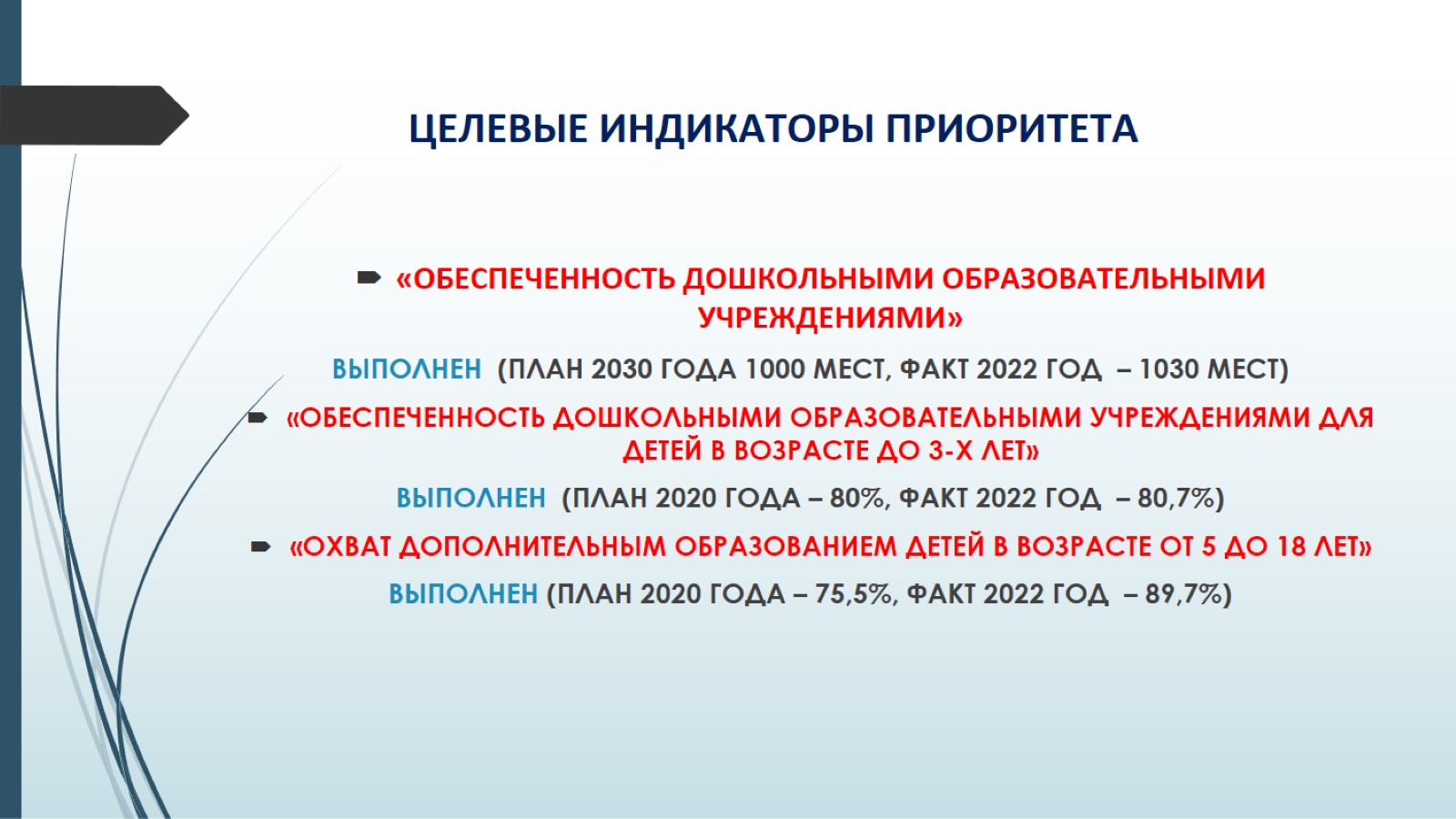 ЦЕЛЕВЫЕ ИНДИКАТОРЫ Приоритета